Steps in the writing process
By: Ava Harvill
There are 5 steps in the writing process.
Pre-write
Drafting
Revising
editing
finishing
The first step is pre-writing
3-D
Number of sides
To pre-write means to get all of your ideas down but to not write complete sentences yet.
cube
corners
shape
The second step is drafting
Drafting is after you get all of your ideas down and write your first paper.  And you are still finding good words and sentences.
First paper
My favorite shape is a  cube.. It has lots of corners and sides.  You can hold a cube  because it is 3-D..
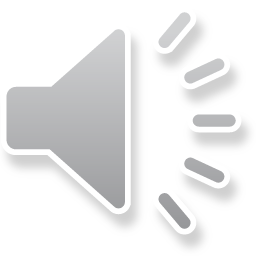 The third step is revising
Revising means to make your words stronger bolder and better.  For example if you wrote apples are yummy instead of yummy you could put sweet or scrumptious.  It makes your sentences better and more interesting.
The big dogs played
huge
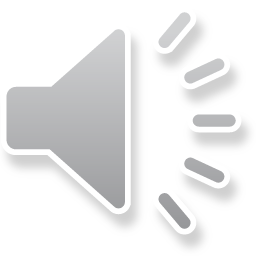 The forth step is editing
Editing means to edit and take out words, put in better ones, and check for capitalization and punctuation.
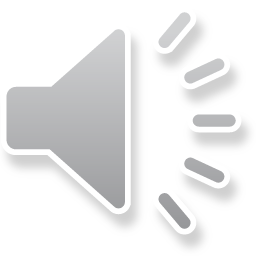 The last step is to finish publish and share your work
Finishing publishing and sharing your work means you are done and ready to share with a audience.
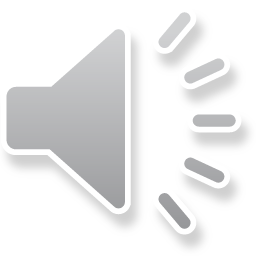